Lokalno povezani s ToyotaGo
Marko Zevnik
Zavod Sopotniki
Deležniki projekta
Območna razvojna agencija Krasa in Brkinov d.o.o.vodilni partner
Zavod Sopotniki - brezplačni prevozi za starejšepartner
Občine Divača, Hrpelje-Kozina, Komen in Sežanapartnerji
Toyota Adria d.o.o.nosilec platforme ToyotaGo
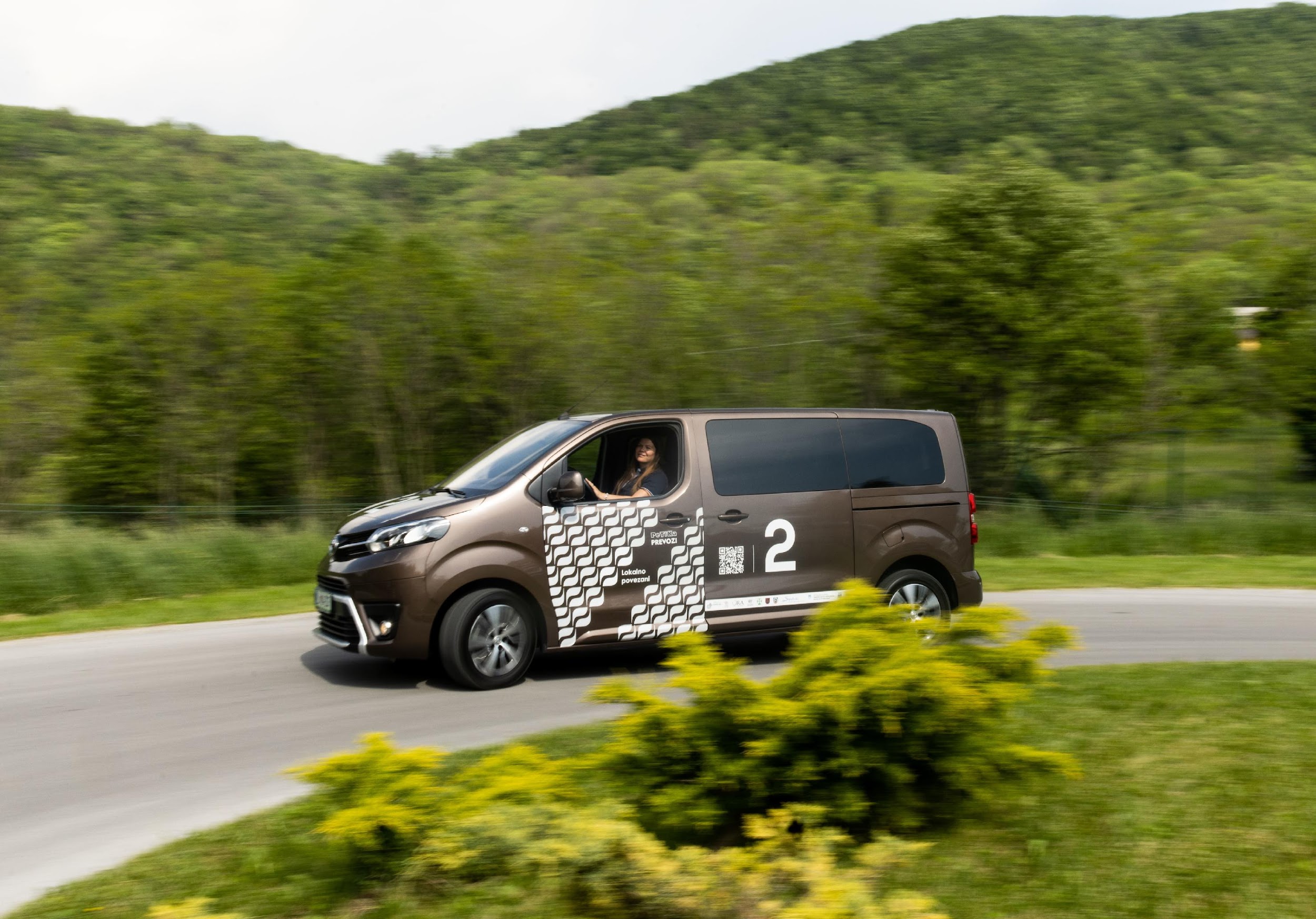 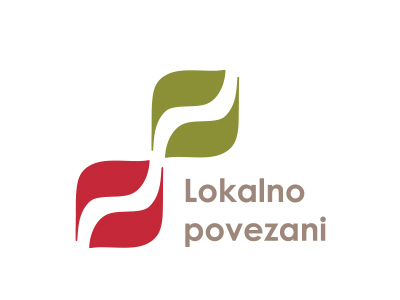 Nova mobilnostna rešitev, ki omogoča samodejno združevanje prevozov in poskuša na trajnosten način rešiti problematiko mobilnosti na manj poseljenih področjih / podeželju
Za prevoze na treninge, obšolske dejavnosti otrok, službo, opravke, družabne dogodke itd. po ugodni ceni (1,5 EUR – 4 EUR, odvisno od razdalje in števila potnikov)
Prednosti rešitve Lokalno povezni
Na voljo od ponedeljka do petka, med 6:00 in 20:00 z dvema kombijema na območju 4 kraško-brkinskih občin (Divača, Hrpelje–Kozina, Komen, Sežana)
Rezervacija poteka s pomočjo aplikacije ToyotaGo
Prihranek časa, denarja ter razbremenitev staršev in starih staršev
Nižji obratovalni stroški od sistema javnega prevoza
Socialni vidiki: druženje med vožnjo in ohranjanje stikov
Zmanjšanje števila vozil, večja pretočnost prometa, manjši vpliv na okolje
Manj težav s parkiranjem / manjša potreba po parkiriščih

Višja kakovost življenja prebivalcev

Oživljanje podeželja
Več informacij na www.lokalnopovezani.si
Statistika
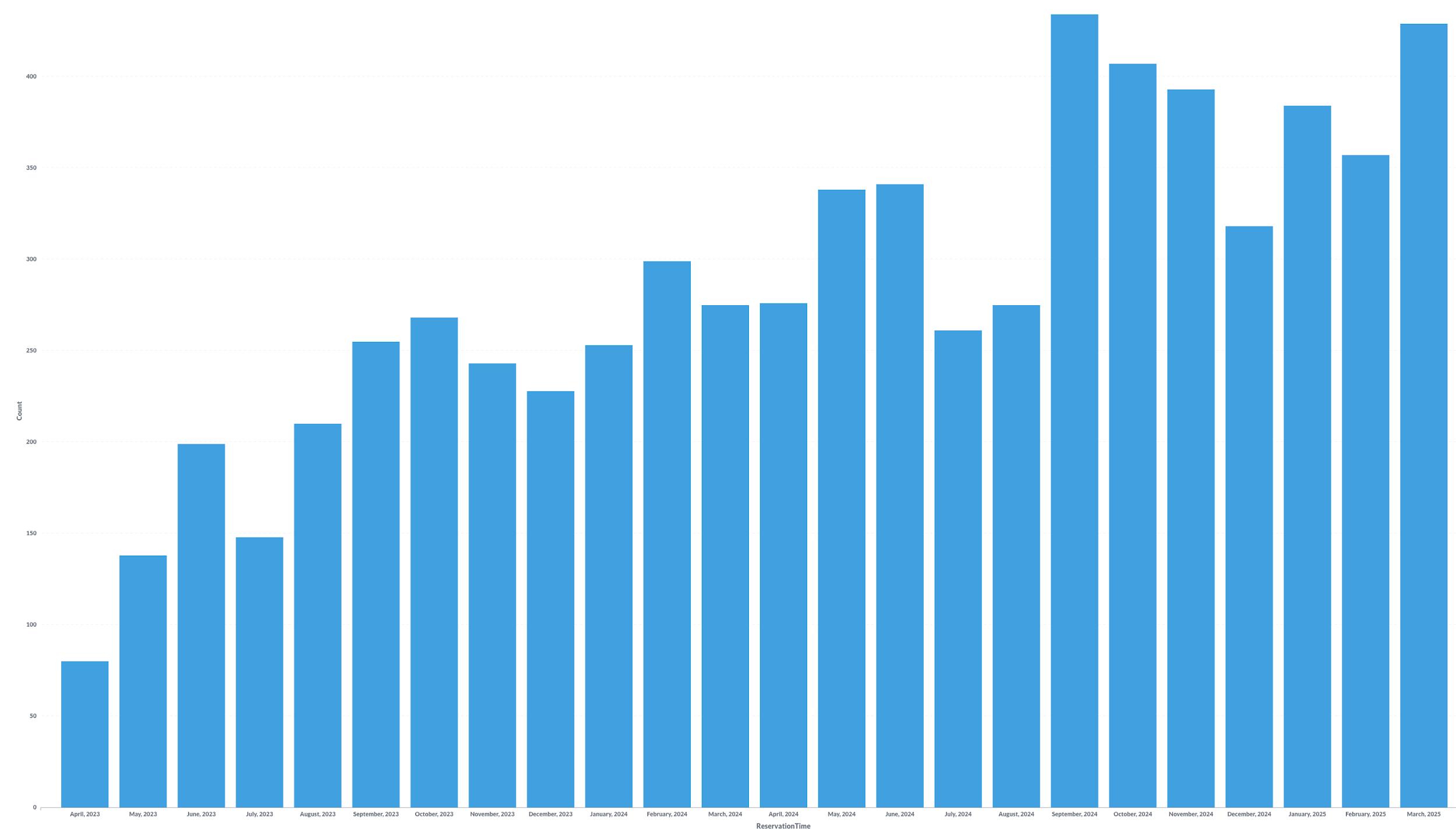 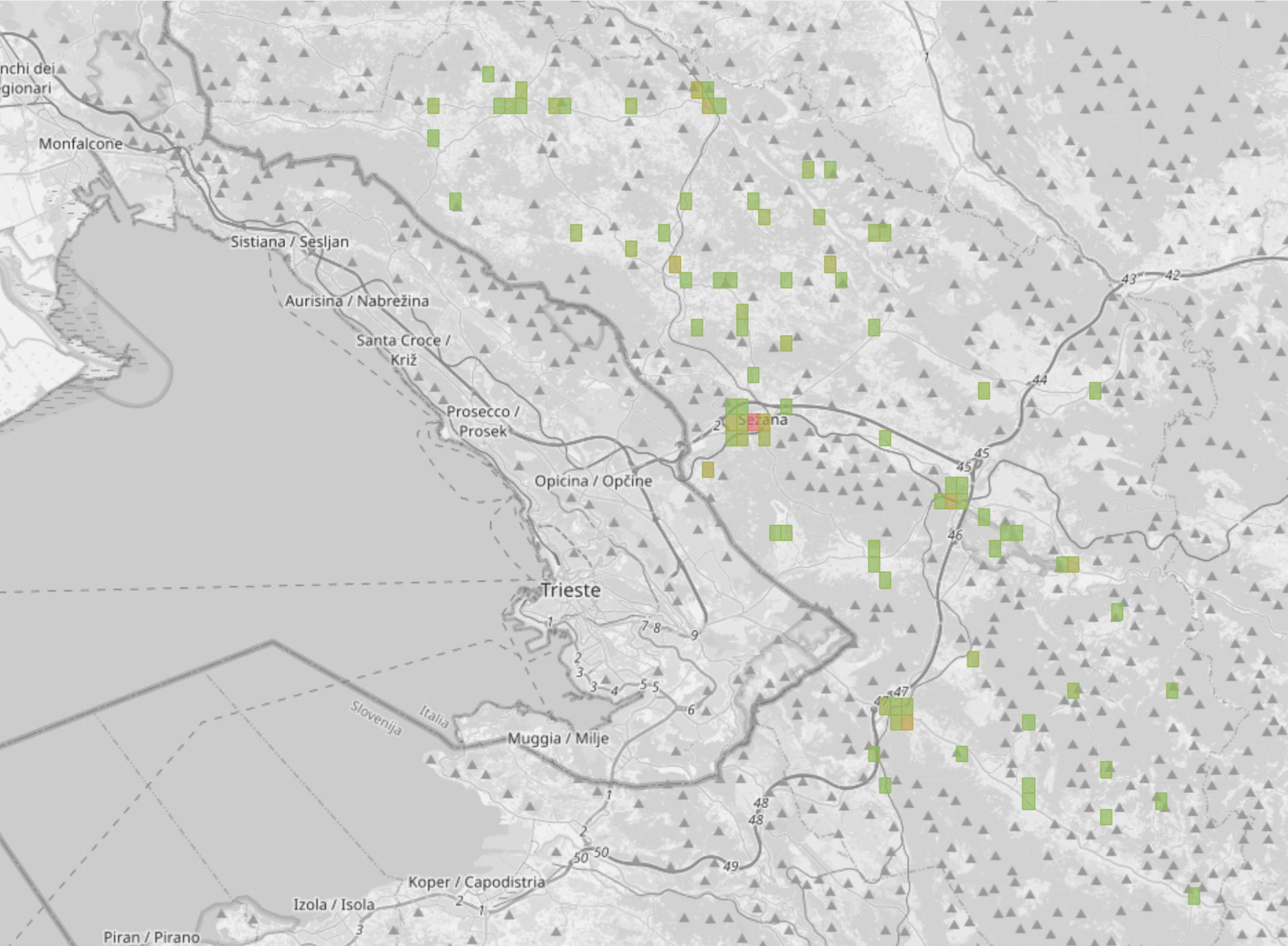 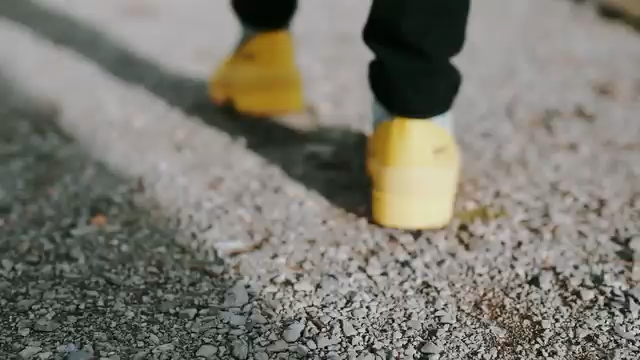 VIDEO: https://drive.google.com/file/d/1LIZPldU2lJbpLO4384RYsctb00tfjAMG/view
Načini uporabe
Odprti prevozi
prevoz od vrat do vrat
poljubna nastavitev časa odhoda/prihoda

Prevozi na dogodke
prednastavljeni dogodki
možnost zamejitve vstopnih/izstopnih točk

Linijski prevozi
prednastavljen vozni red
optimizacija: prevoz se opravi le dotočke, kjer so še potniki (ni “praznih“kilometrov)
Kras-Brkini: Divača, Hrpelje-Kozina, Komen, Sežana - “Lokalno povezani” (2 kombija)
Triglavski narodni park: Bovec, Kobarid, Tolmin, Bohinj in Kranjska gora (5 električnih kombijev)
Kje je storitev že implementirana
Postojna - “Torbar” (2 kombija)
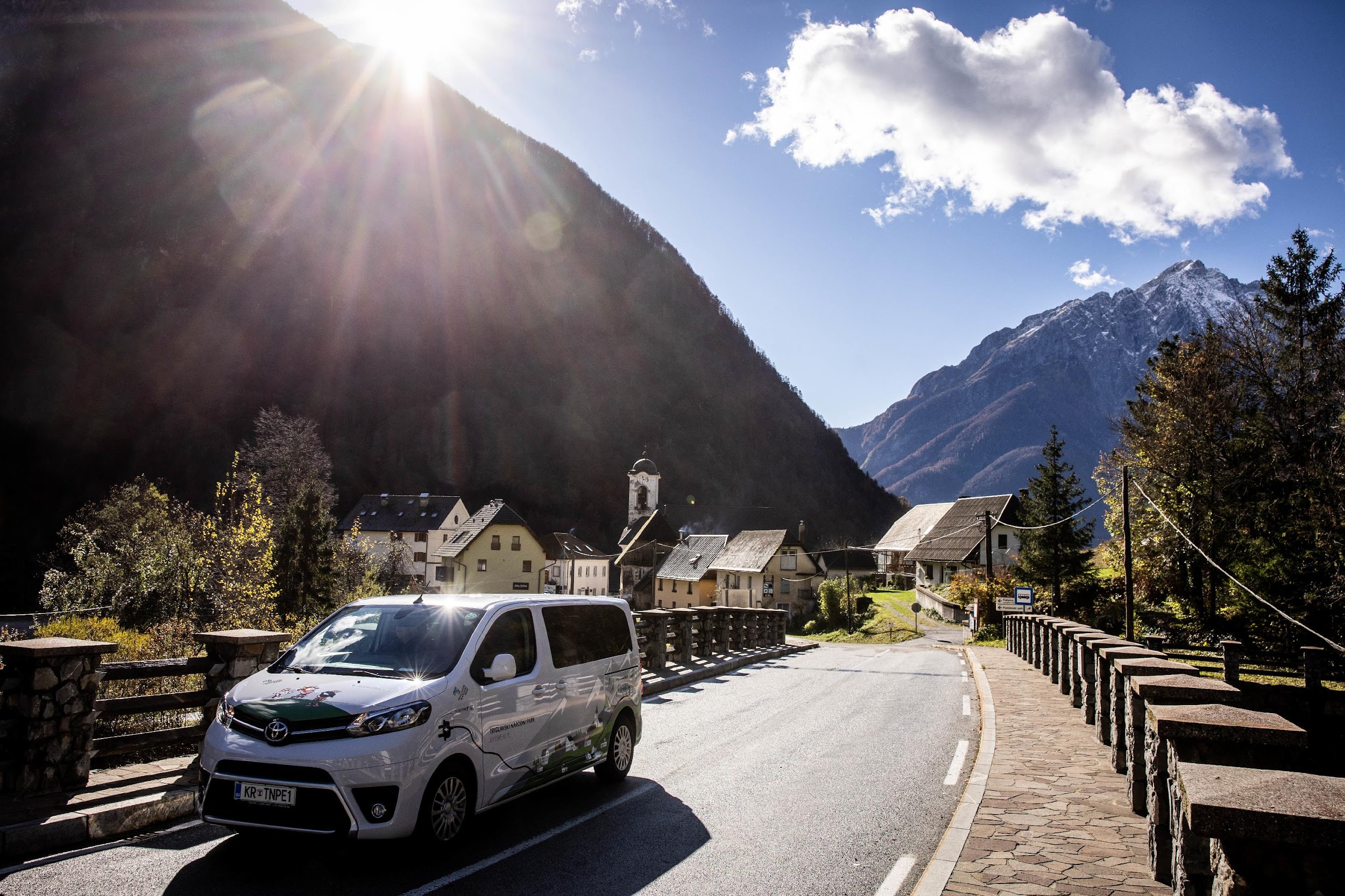 več enot v vzpostavljanju
Kontakti
Marko Zevnik

Zavod Sopotniki
marko.zevnik@sopotniki.org
040 162 875


	



Maša Meden

	Toyota Adria d.o.o.
	masa.meden@toyota.si
	040 451 800